GEOMETRIYA
8-sinf
MAVZU: TO‘G‘RI CHIZIQ TENGLAMASI.
GEOMETRIK MASALALAR YECHISHNING KOORDINATALAR USULI
Mustahkamlash
Formula nomini toping
Kesma uzunligi
Kesma o‘rtasining koordinatasi
Aylana tenglamasi
Mustahkamlash
АВ kesma o‘rtasining koordinatasini toping.
А ( 3; 7 ) va В ( -2; 5).
С ( 0,5; 6)
Mustahkamlash
Formula nomini toping
Kesma uzunligi
Kesma o‘rtasining koordinatasi
Aylana tenglamasi
Mustahkamlash
АВ kesma uzunligini toping.
А ( 10; -2 ) va В ( -2; -7).
|АВ| = 13
Mustahkamlash
Formula nomini toping
(x–x0)2+(y–y0)2 = r2
Kesma uzunligi
Aylana tenglamasi
Kesma o‘rtasining koordinatasi
Nuqtalardan qaysi biri aylanada yotadi?
O (1;-3)
Markaz?

Radius?
(x – 1)2 + (y + 3)2 = 9
x
y
r = 3
<
(3 – 1)2 + (– 4 + 3)2 =  9
A(3; -4);
(1 – 1)2 + (0 + 3)2 = 9
B(1; 0);
To‘g‘ri
>
(0 – 1)2 + (5 + 3)2 = 9
C(0; 5);
>
(0 – 1)2 + (0 + 3)2 = 9
D(0; 0);
(-2 – 1)2 + (-3 + 3)2 = 9
E(0; 1);
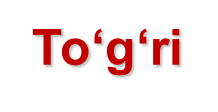 [Speaker Notes: «Геометрия 7-9»  Л.С. Атанасян и др.]
Mustahkamlash
А (-5; 0) va В (2; 0) orasidagi masofani toping.
А (а; 0) va В (b; 0) bo‘lsa,
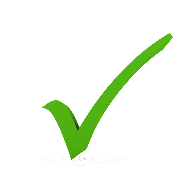 y
ax+by+c=0
To‘g‘ri chiziqning to‘g‘ri burchakli koordinatalar sistemasidagi tenglamasi quyidagi ko‘rinishga ega:
Bunda a, b, c –ixtiyoriy sonlar, a va b sonlardan biri nolga teng emas.
x
O
DA = DB
A(x1;y1)
DA2 = DB2
D(x;y)
C
l
(x–x1)2+(y–y1)2 = (x–x2)2+(y–y2)2
B(x2;y2)
[Speaker Notes: «Геометрия 7-9»  Л.С. Атанасян и др.]
А (1; -1) va В (-3; 2), nuqtalardan o‘tuvchi to‘g‘ri chiziq 
    tenglamasini tuzing.
ax + by + c = 0
y = kx + b
-1=k·1+b
     2= k∙ (-3)+b
-1 = k+b 
     2 = -3k+b 
    -3 = 4k
3x+4y+1 = 0
To‘g‘ri chiziq tenglamasi
№3. А (1; 7) va В (-3; -1), nuqtalardan o‘tuvchi to‘g‘ri chiziq
       tenglamasini tuzing.
To‘g‘ri chiziq tenglamasi
y
0
х
To‘g‘ri chiziqning koordinatalar sistemasiga nisbatan joylashishi.
ax + by + c = 0
1)
2)
3)
4)
5)
To‘g‘ri chiziq tenglamasi
№6.  x + 2y + 3 = 0 tenglama bilan berilgan to‘g‘ri chiziqning 
koordinatalar o‘qlari bilan kesishish nuqtalarini toping.
0 + 2y + 3 = 0
2y = -3
y = -1,5
x + 0 + 3 = 0
x = -3
OX o‘qini (-3; 0) nuqtada kesadi.
OY o‘qini (0; -1,5) nuqtada kesadi.
[Speaker Notes: «Геометрия 7-9»  Л.С. Атанасян и др.]
Mustaqil bajarish uchun topshiriqlar:
Darslikning 77- betida berilgan        4 – 5, 8 - 9 – masalalarni yechish.